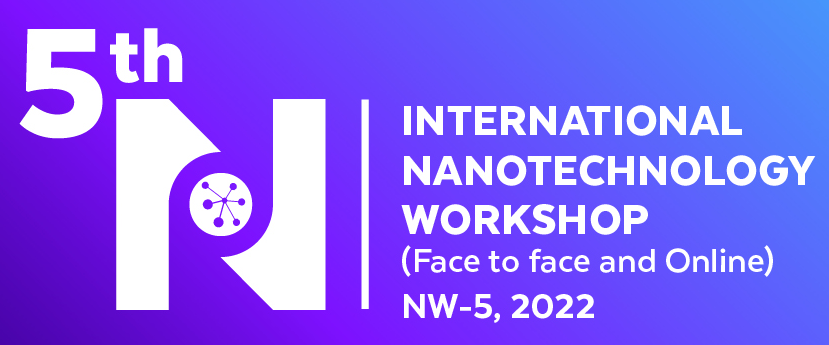 Type Your Research Title Here
Authors
Affiliations
LOGO of your University
Abstract
Method
Introduction
Background
Results
Method
Conclusion
References
References